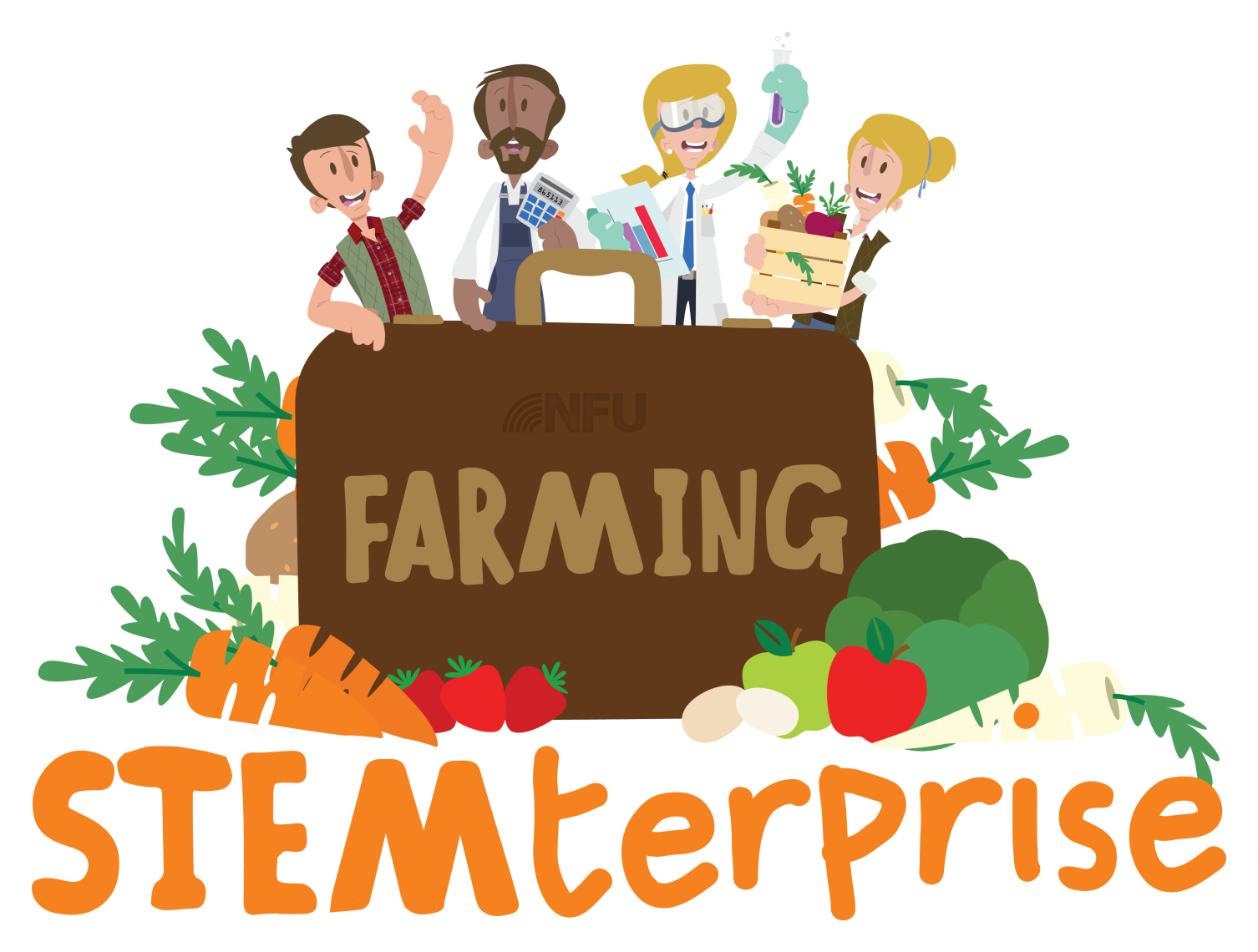 Stage 5: Making a food product
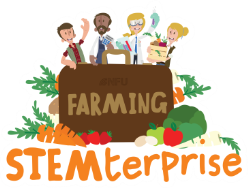 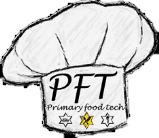 Learning Objective:
To produce a food product

Today, we will be making the food flag pizzas that we planned.

Before we begin, let’s learn about where 
our ingredients have come from.

Pizza bases are a type of bread. Flour is the main ingredient of bread.

Where does flour come from?
How is it made?
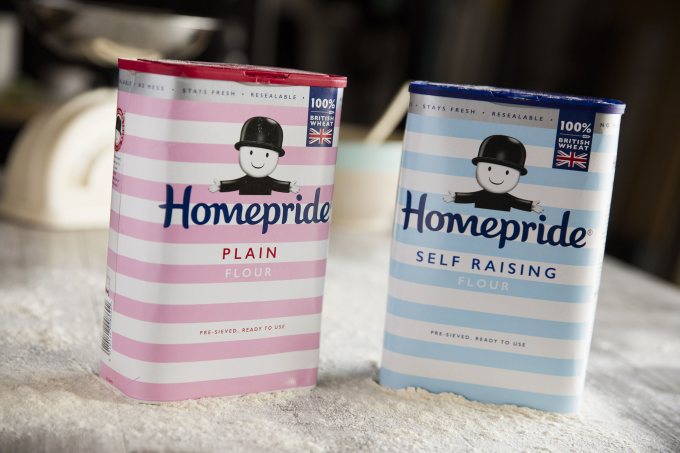 © Primary Food Tech 2018
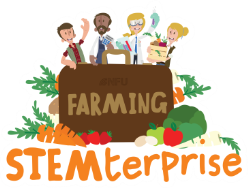 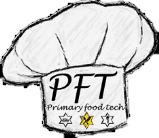 Wheat

Flour is made from wheat.

 Wheat is a variety of grass. 
It is known as a cereal grain.
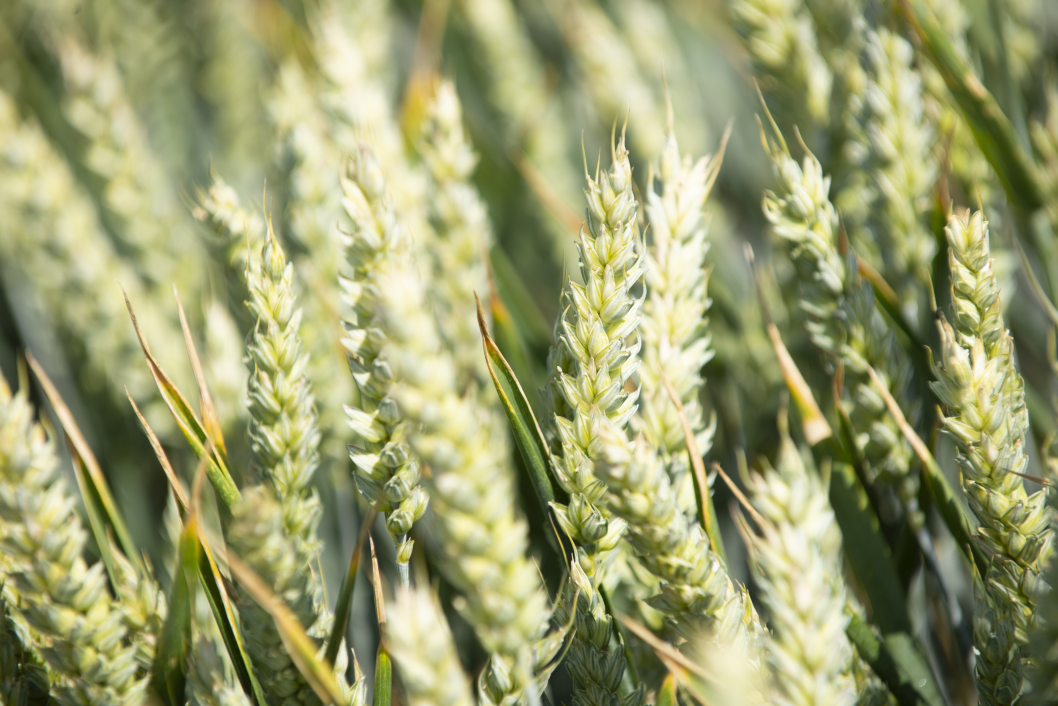 © Primary Food Tech 2018
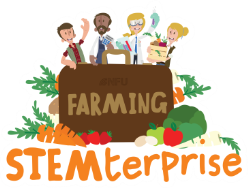 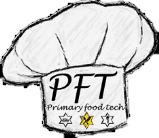 Wheat
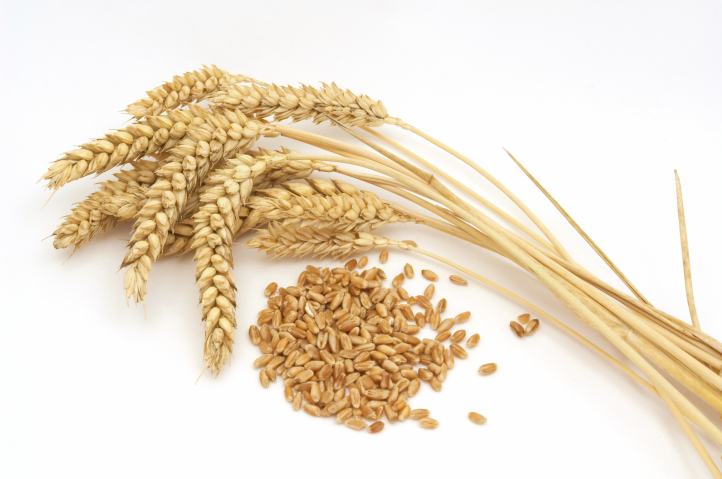 We only use the grains for flour. The part of the plant  where the grains are is called the ear. There are up to 50 grains in one plant.
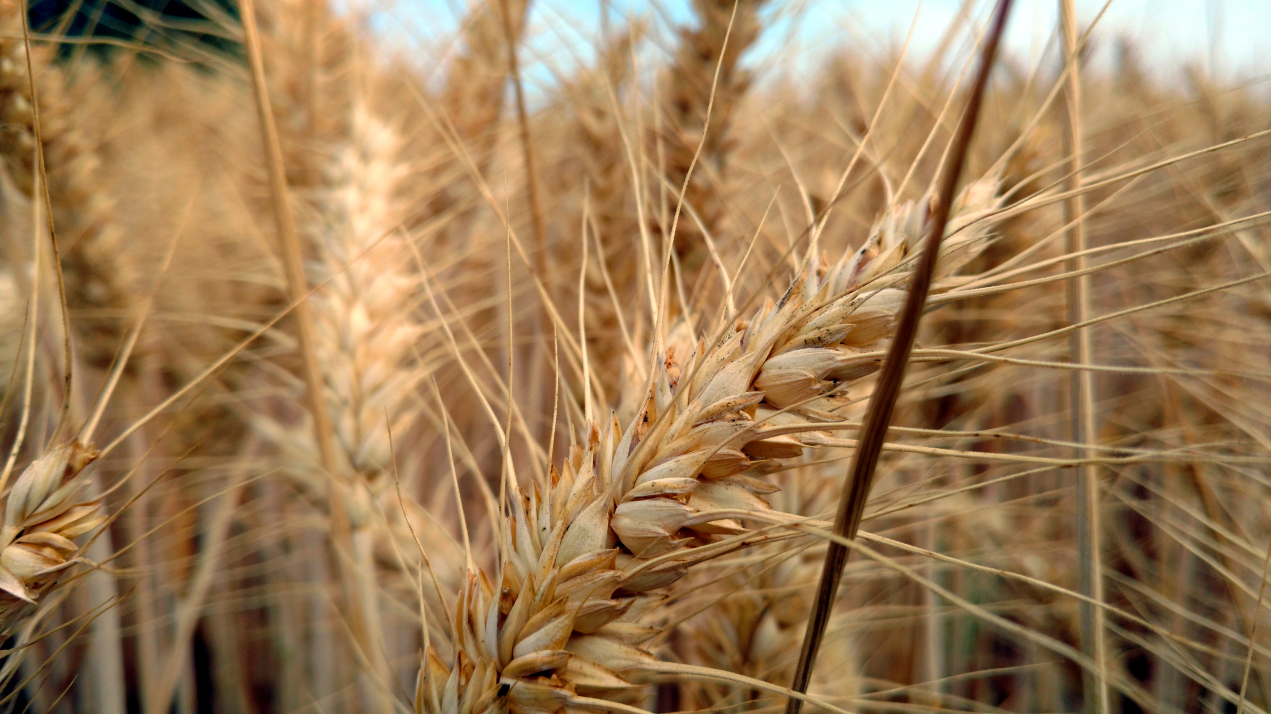 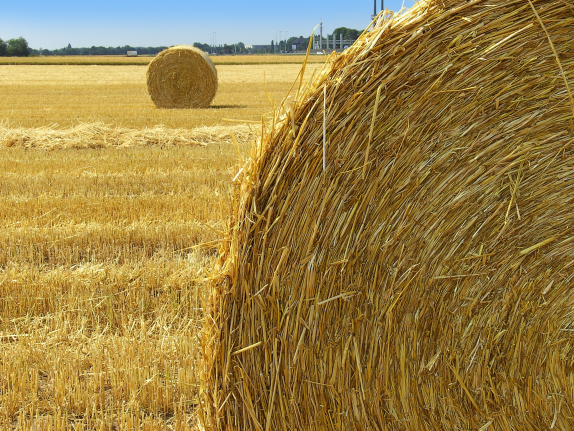 The stalk of the plant is also used, but not for flour. This part is used to make straw, which animals will use as bedding.
© Primary Food Tech 2018
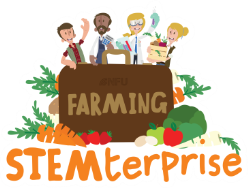 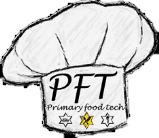 Bread
Bread is a staple food.
This means that the food is eaten frequently and makes up a large proportion of a person’s diet.
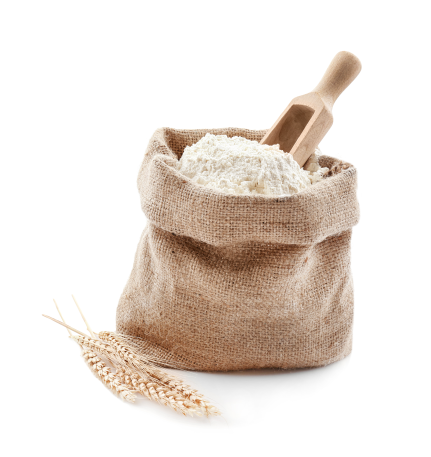 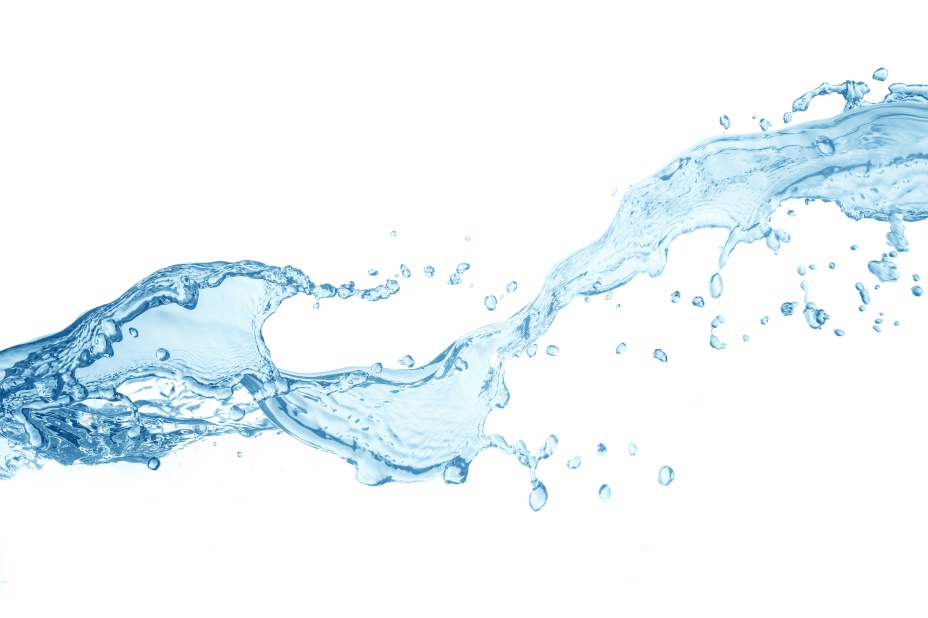 Flour is one of the main ingredients in bread. Without it, it would not form a dough.
Water or milk must be added to the flour in order to make the dough. The temperature makes a difference if you are using yeast.
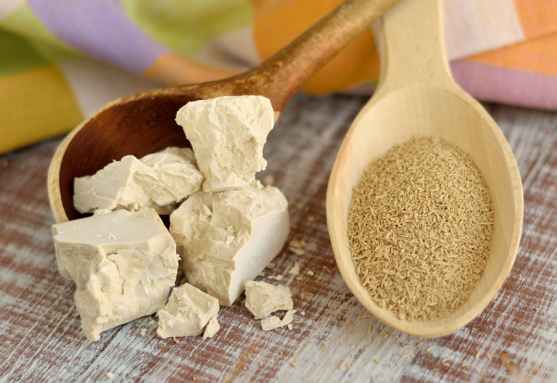 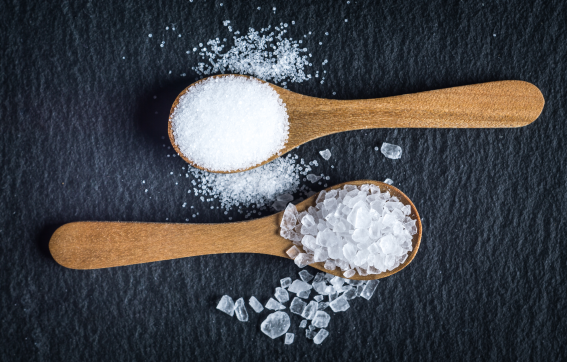 Yeast feed on the sugars  naturally found in flour. They then turn this sugar into carbon dioxide which makes the bread rise.
Salt is added to bread to enhance the flavours within the dough.
© Primary Food Tech 2018
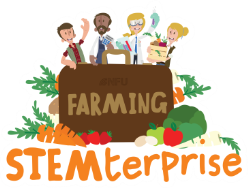 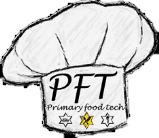 Let’s get ready to cook!
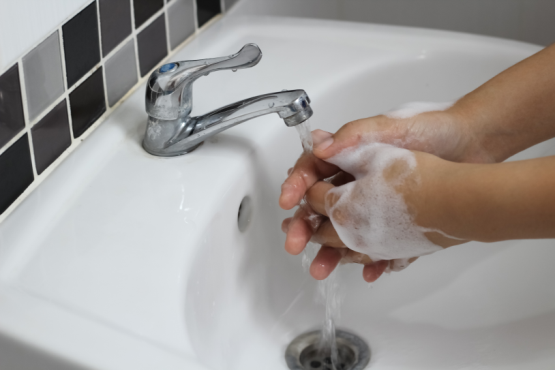 Wash your hands
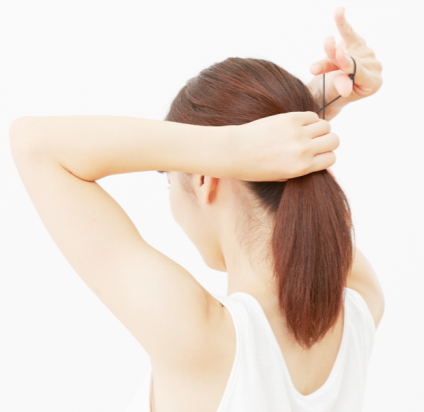 Tie up long hair
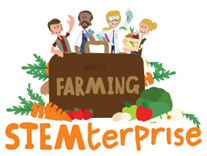 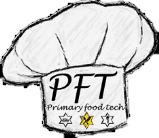 Knife safety
To remove the cover from the knife, pinch the end of the handle and the tip of the knife and face the knife away from you.
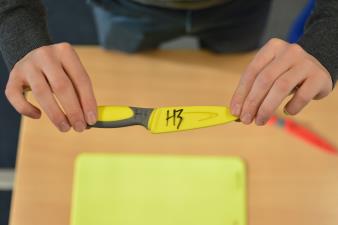 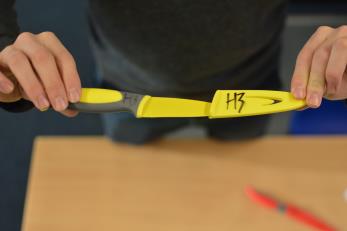 Gently, pull the cover away from the knife.
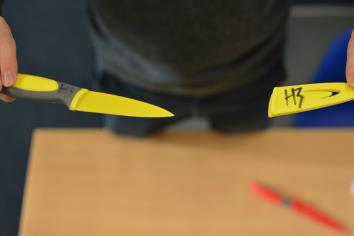 Make sure that you don’t swing your arms and  put others in danger.
Your knife is now “active”. Make sure you keep your knife in the safety zone (your chopping board) and if it moves away from your chopping board, you are putting yourself and others in danger.
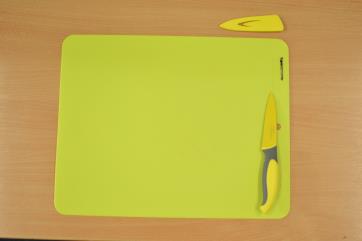 © Primary Food Tech 2018
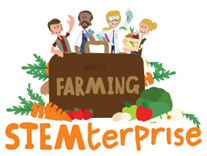 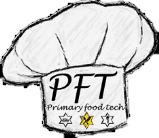 Bridge method
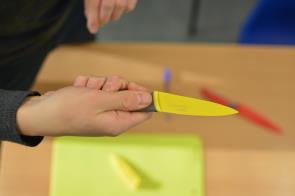 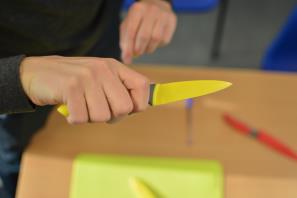 Make sure you have a firm hold on the knife.
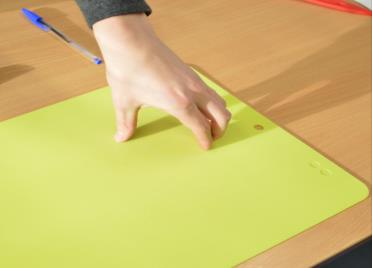 Open your hand up. All your fingers need to be together with your thumb on the opposite side.
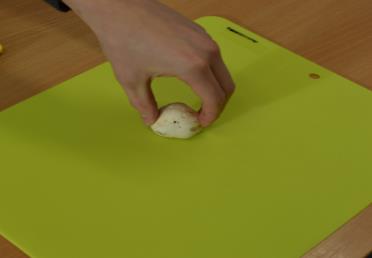 Grip either side of the food, making sure you have a firm hold.
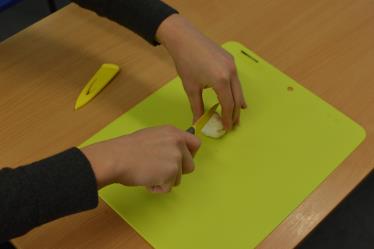 Put the knife through the middle of your “bridge” to complete the cut.
© Primary Food Tech 2018
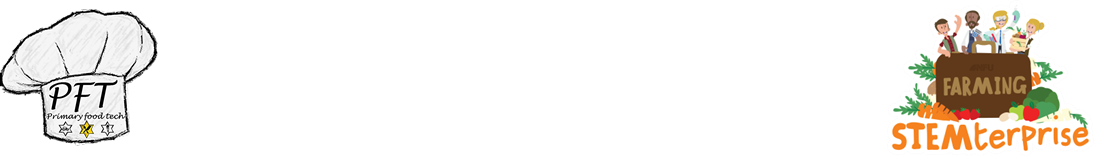 Claw method
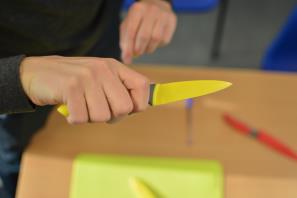 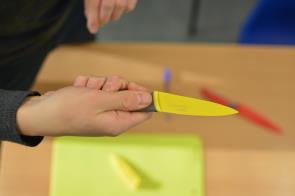 Make sure you have a firm hold on the knife.
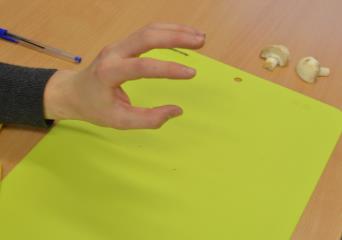 Hold your hand out and pretend you are “roaring” at someone with your hand.
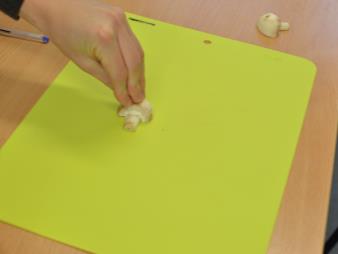 Make sure your fingers are straight and your thumb is behind your fingers. Hold on tightly with the tips of you fingers.
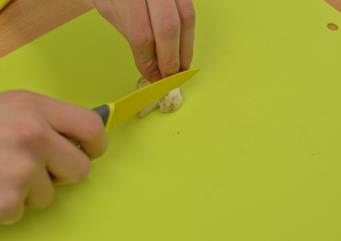 Slice using the full length of the knife. Remember to keep those fingers straight.
© Primary Food Tech 2018
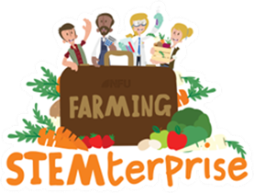 Evaluation

Taste your product and  evaluate it using these ideas to help you. Score your product out of 5 and write a comment for each of the following features.
What could you do next time to improve your product?
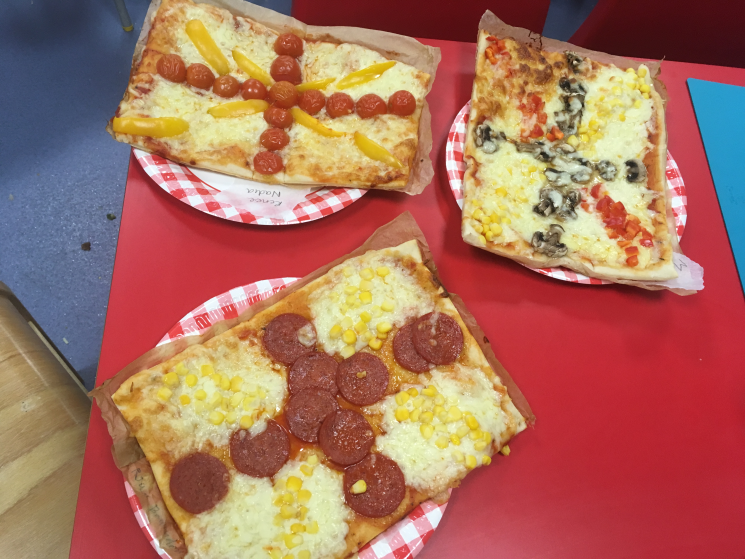